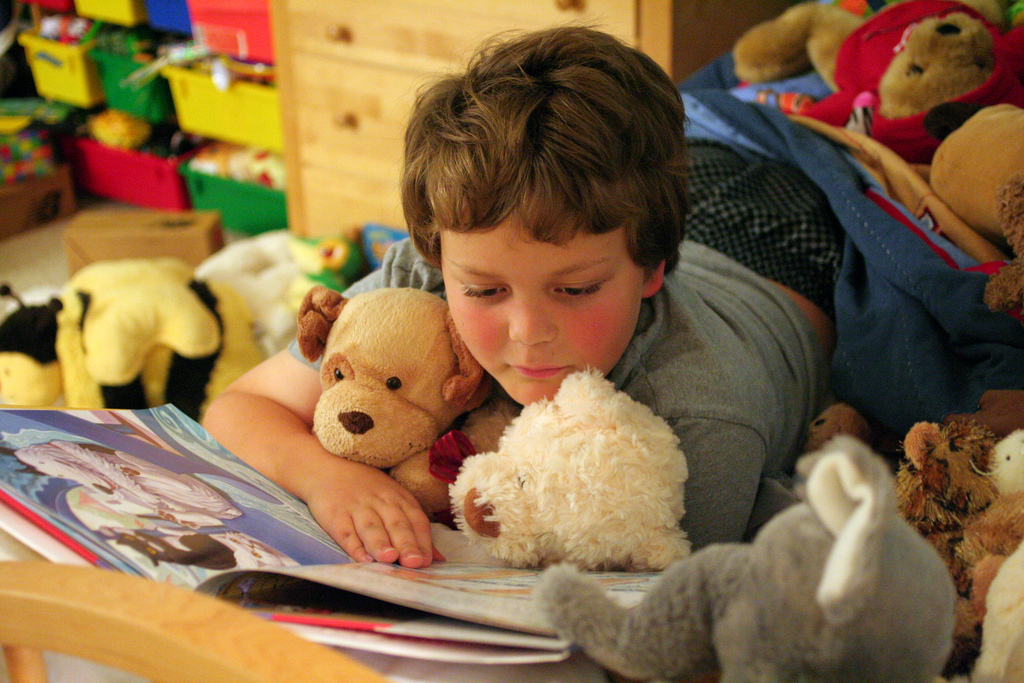 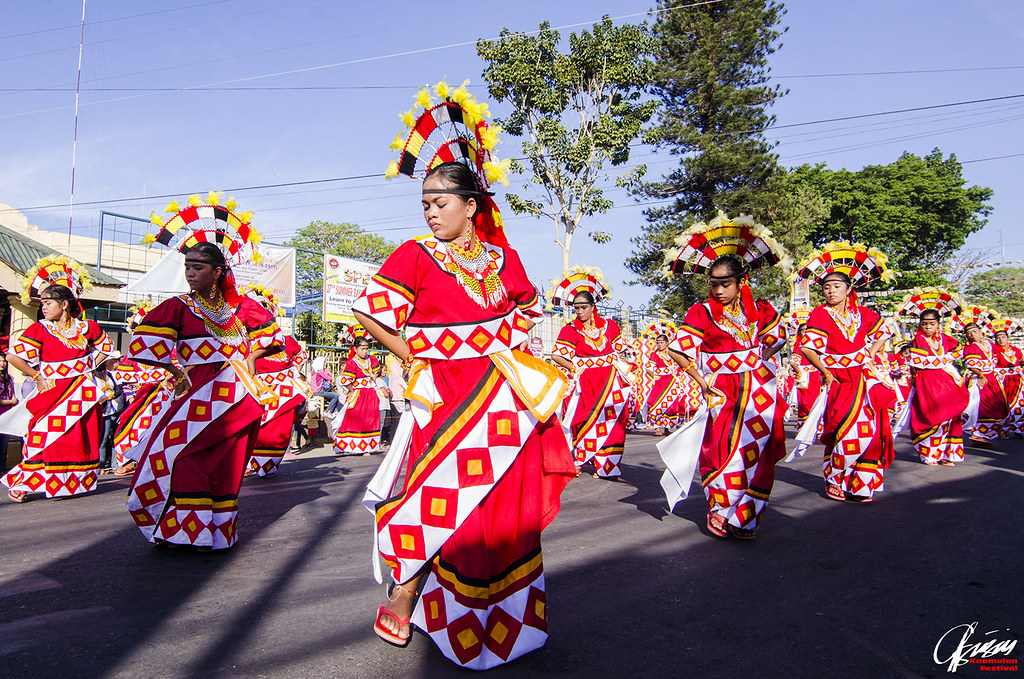 UNIT 4
Festivals &
    Free time
WARM UP
LET’S SING A SONG
PRONUNCIATION
Sentence stress
Stress the adverbs for emphasis.

I sometimes play badminton on the weekends.
c. Listen and cross out the one with wrong sentences stress.
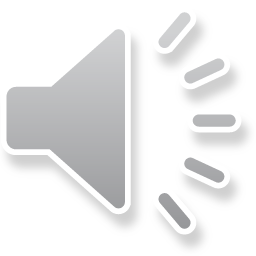 I often watch movie on weekends.
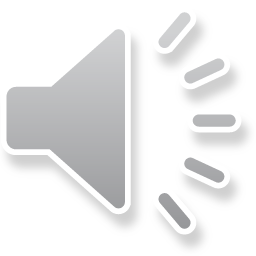 I usually play soccer on Sundays.
b. Listen to the sentences and focus on the underline words.
d. Read the sentences with the correct sentence stress to a partner.
I sometimes play badminton on the weekends.
I always go swimming after school.
Listen and practice these sentences
Choose a number and see what activities are?
4
3
5
2
1
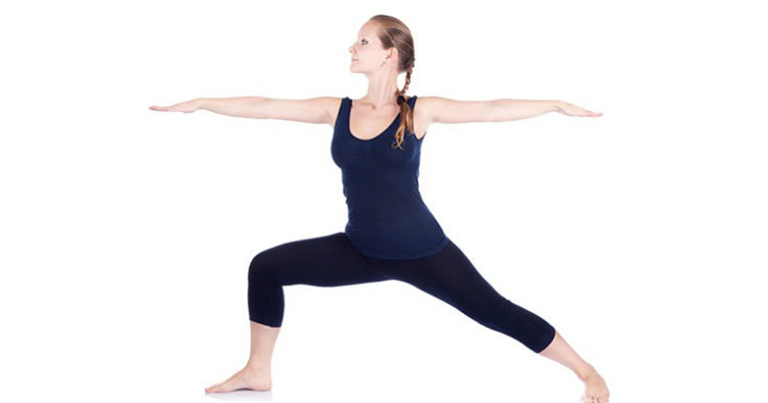 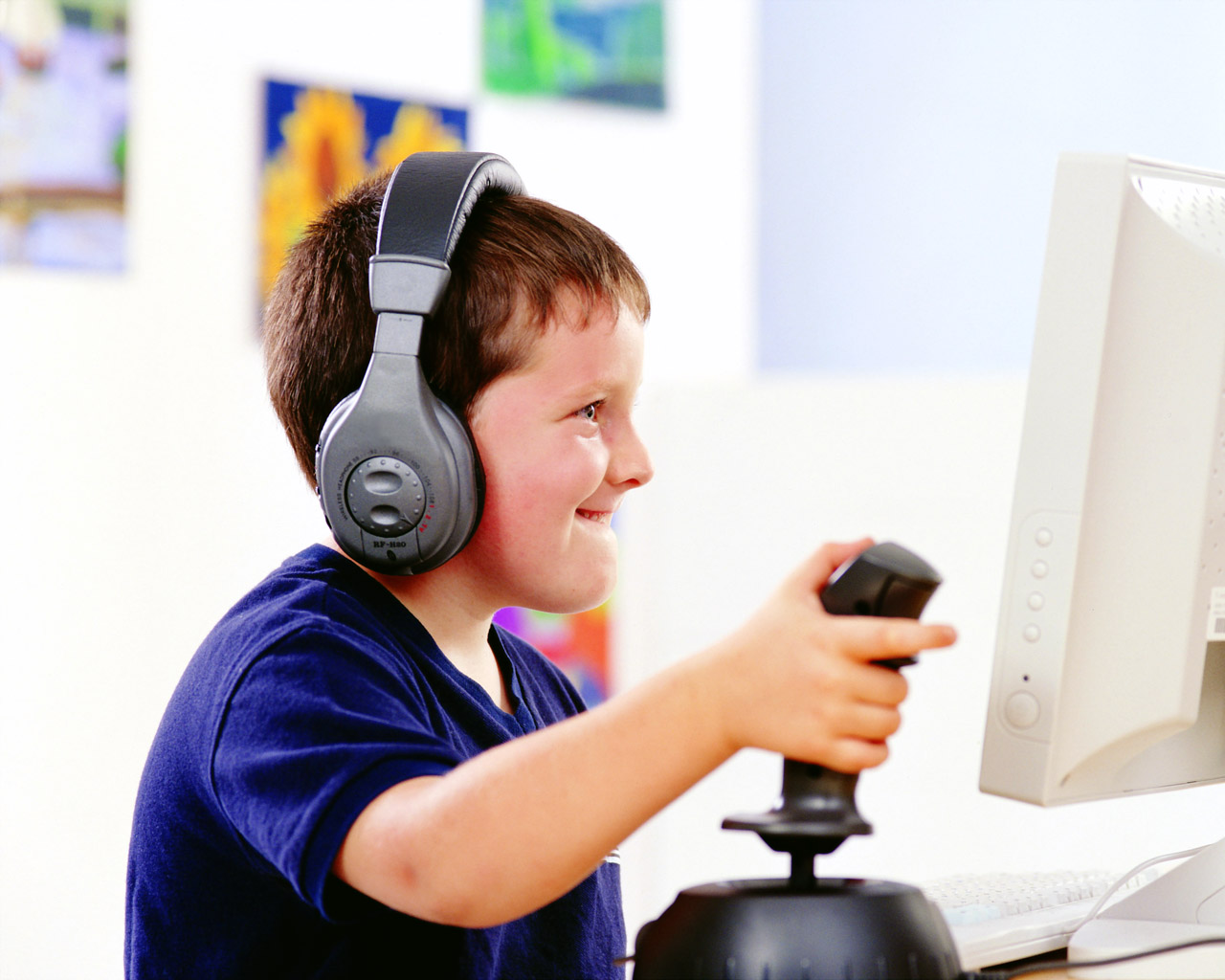 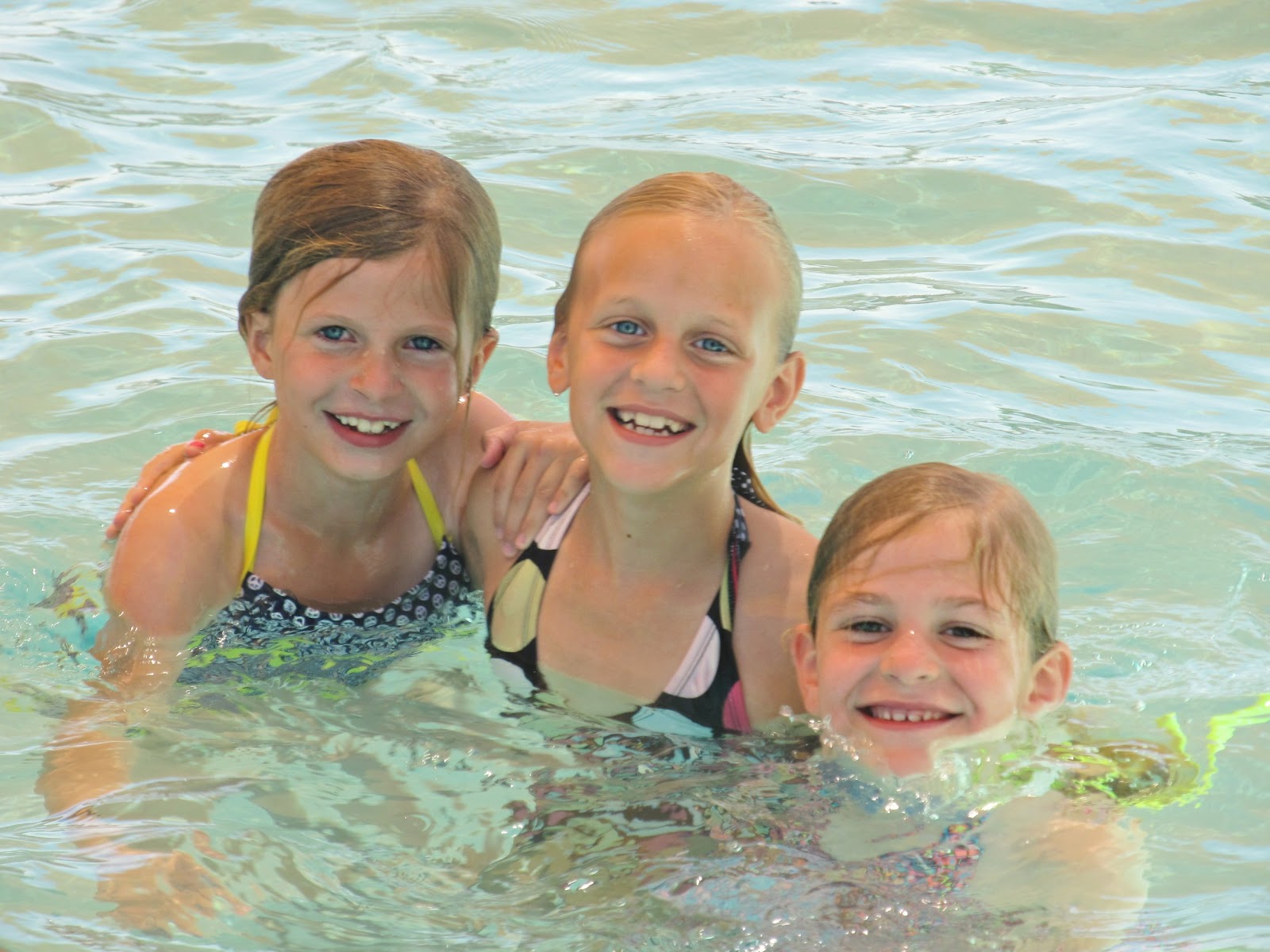 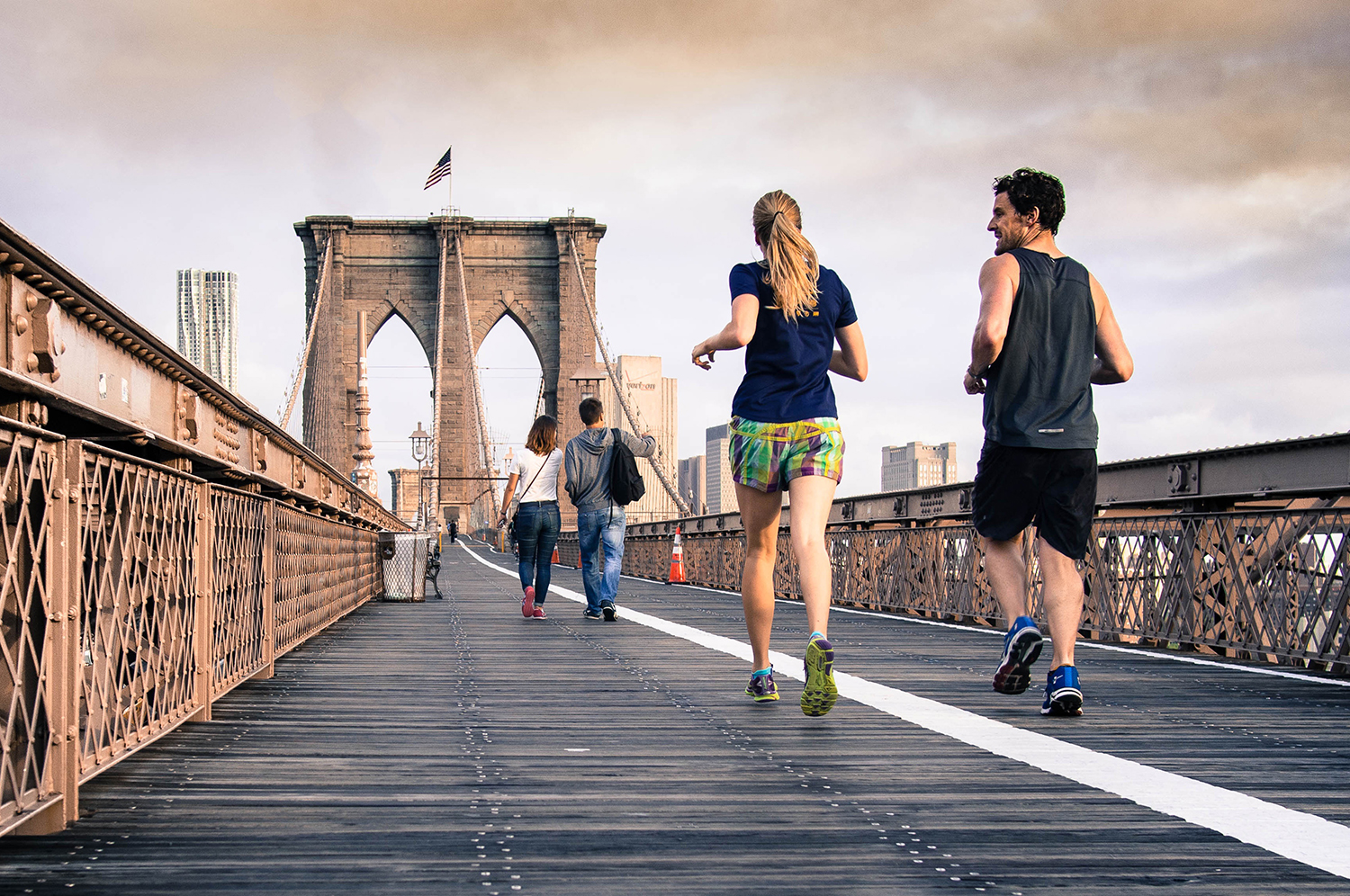 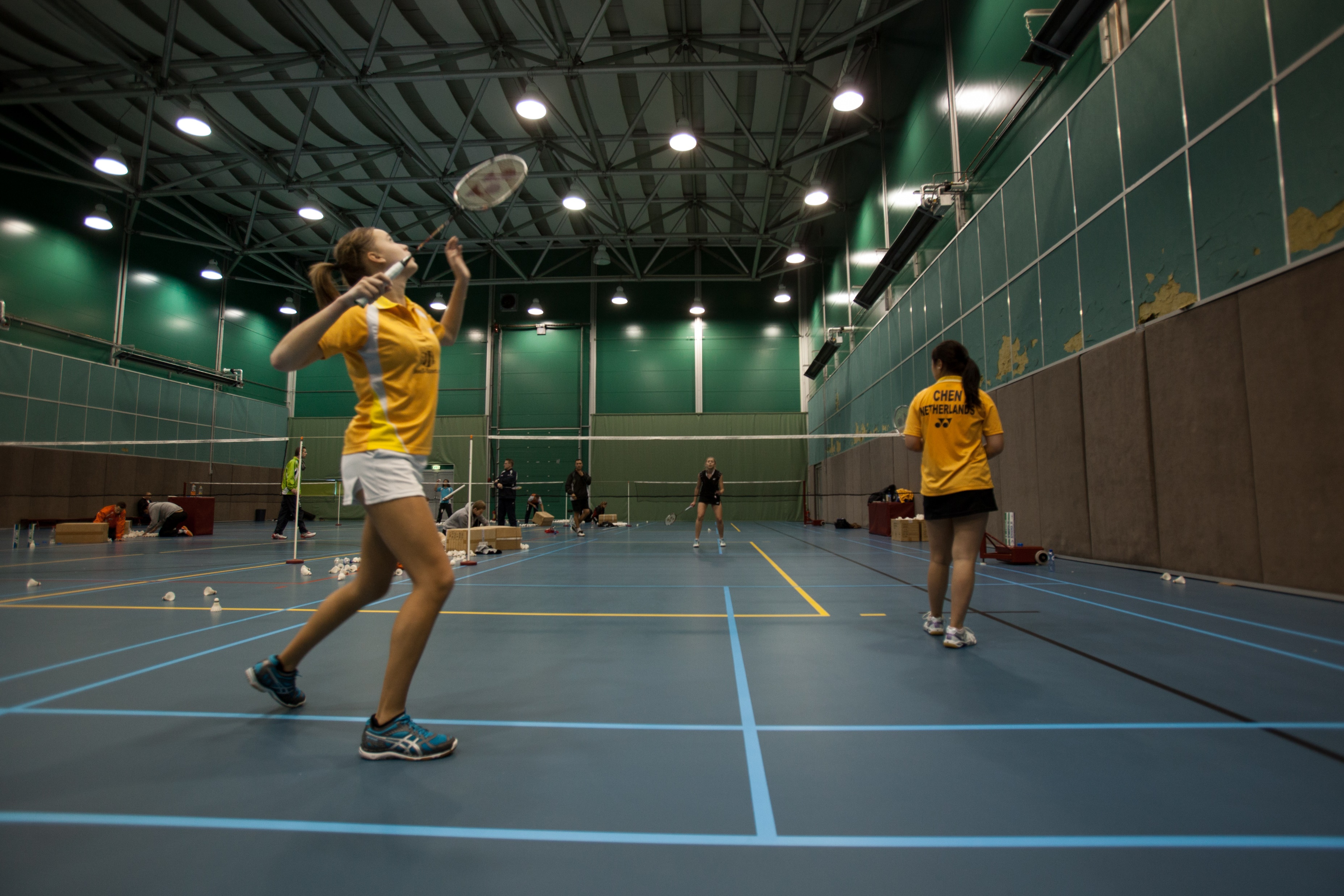 play computer games
play badminton
do yoga
go running
go swimming
Use the words to ask your partner. Pay attention to the stress of the adverbs
STUDENT B
STUDENT A
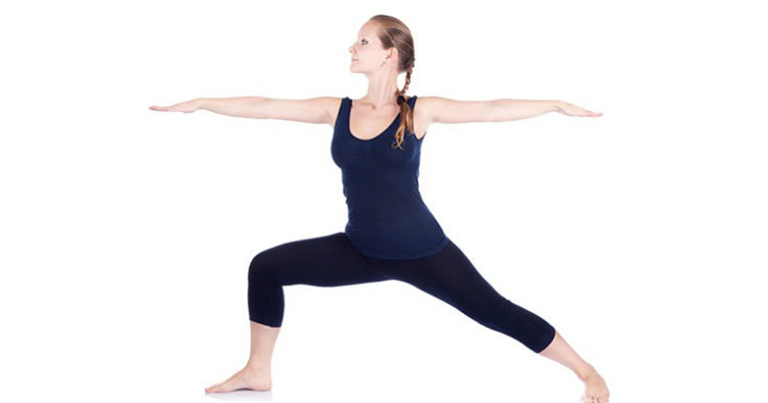 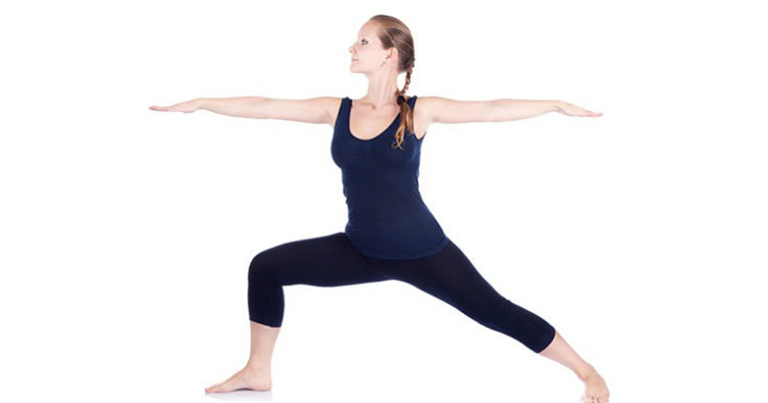 always
sometimes
 rarely
often
usually
after school                on the weekends     
 in the afternoons 
In the mornings                       on Saturdays.
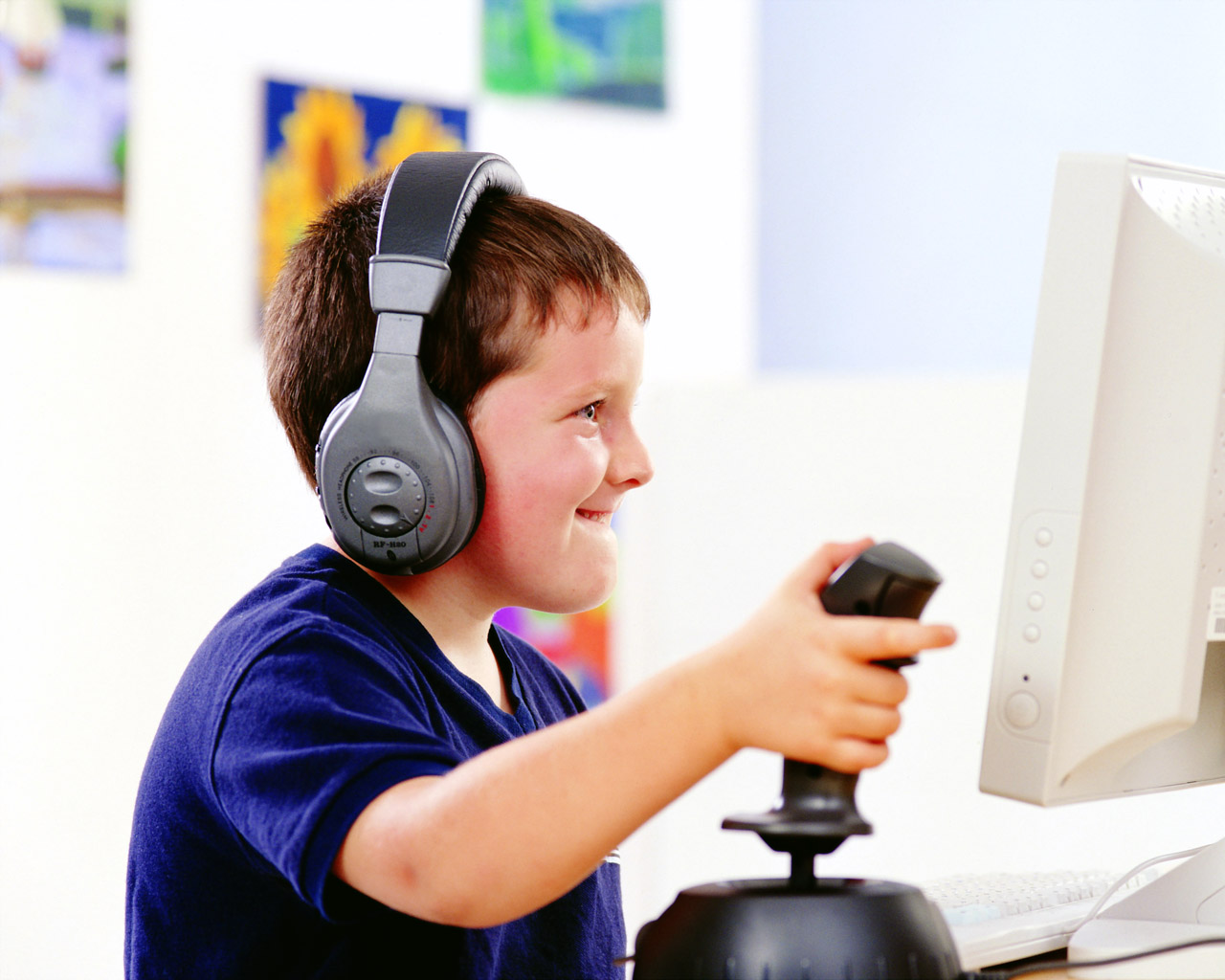 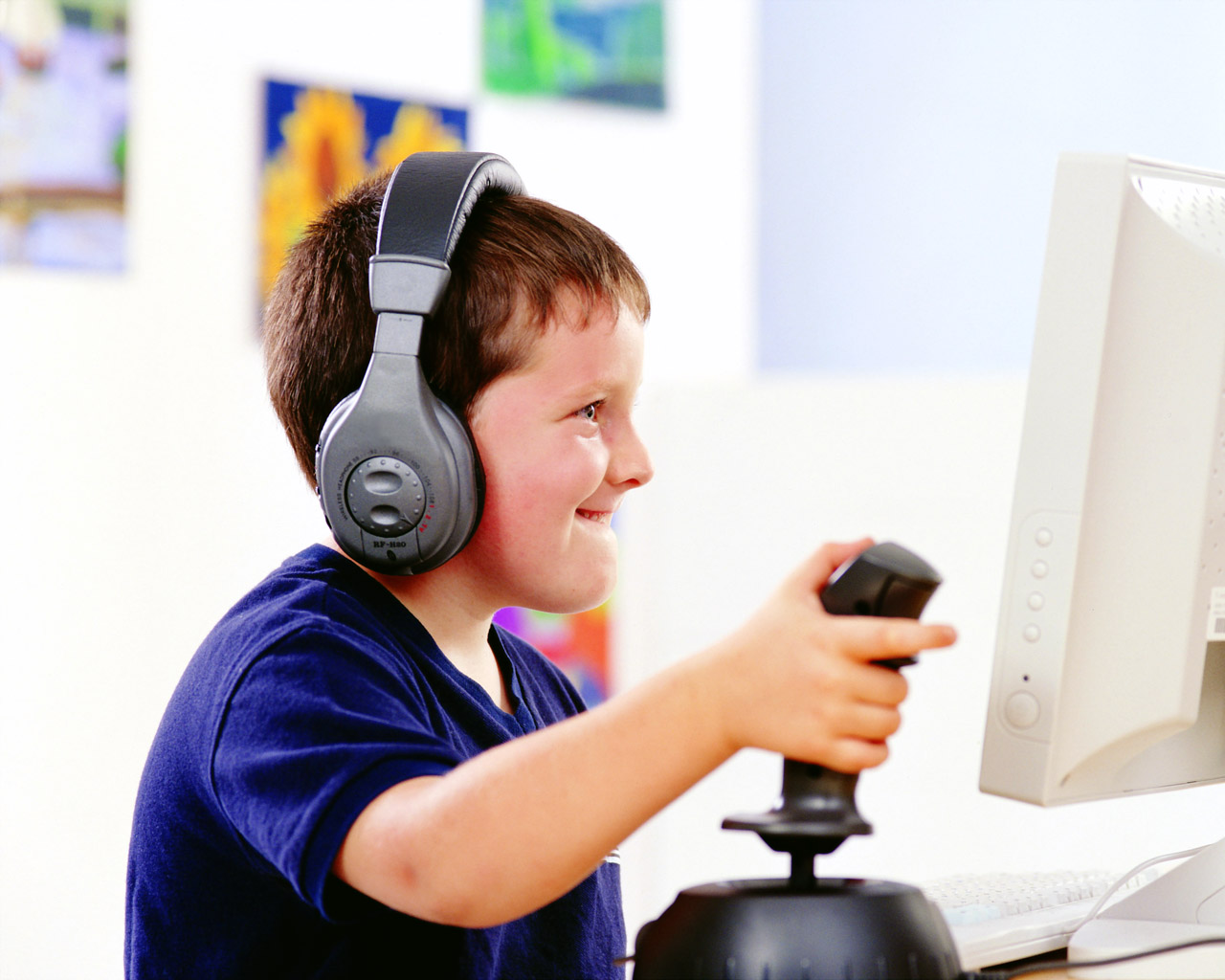 How often do you….?
I
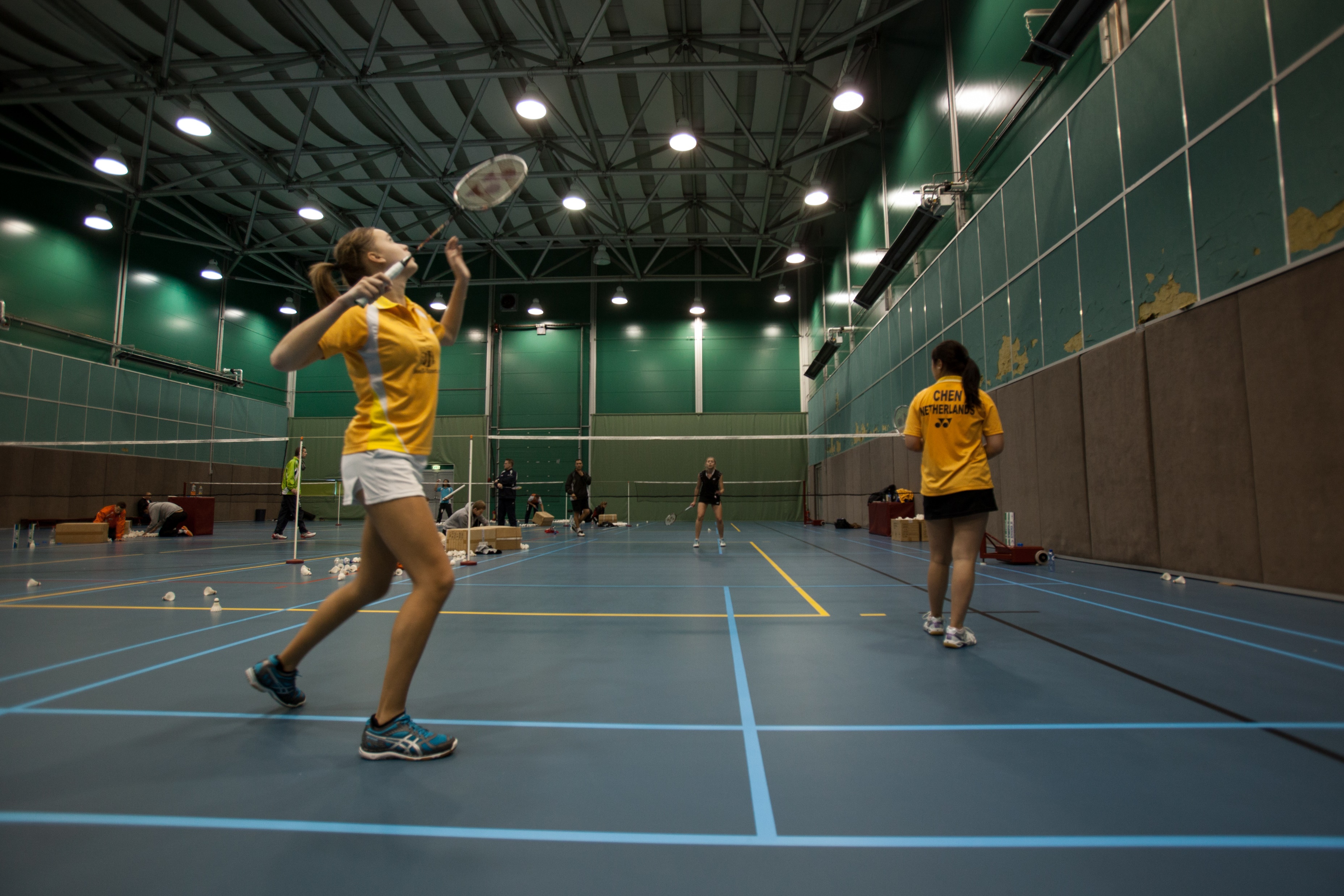 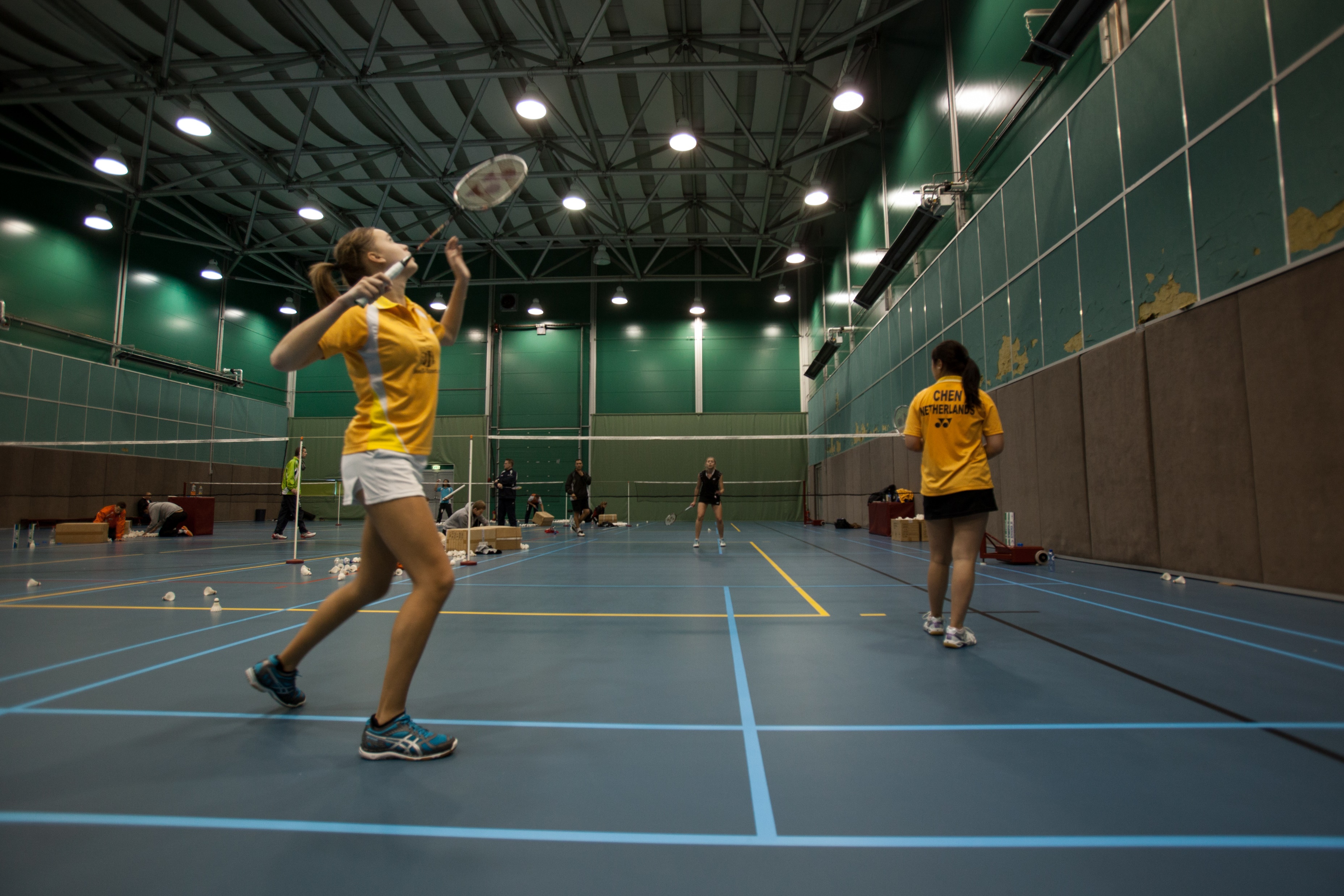 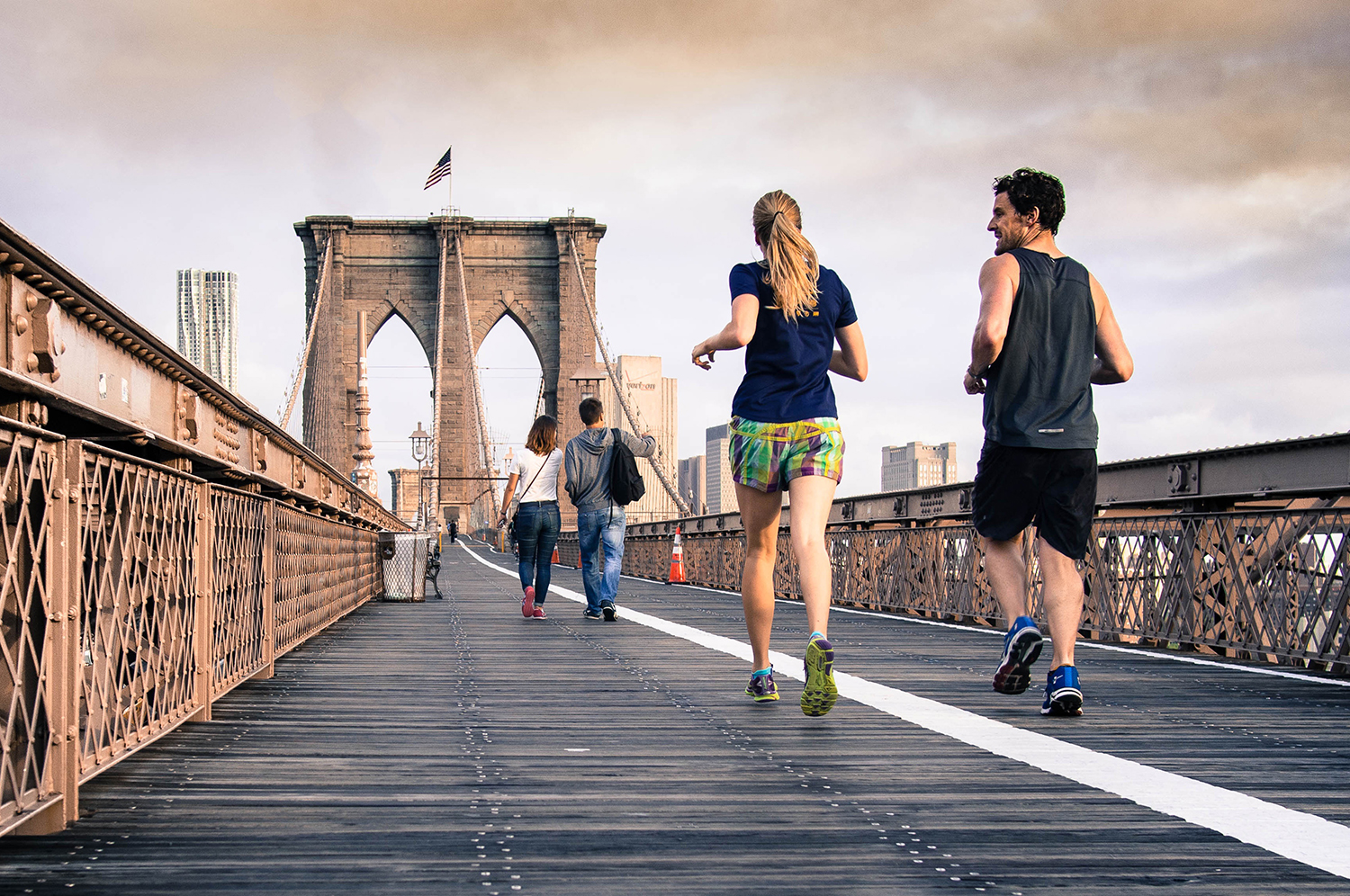 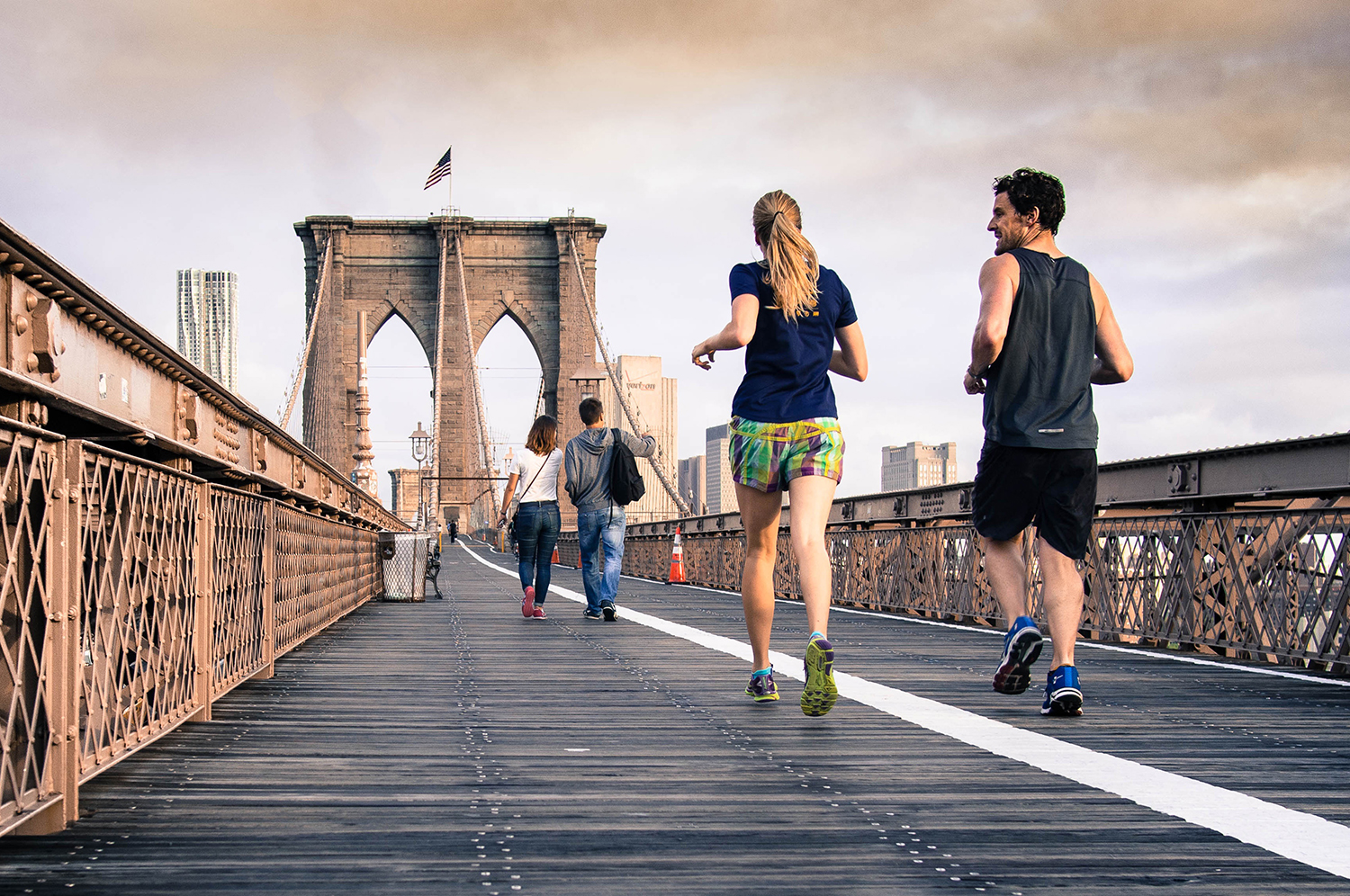 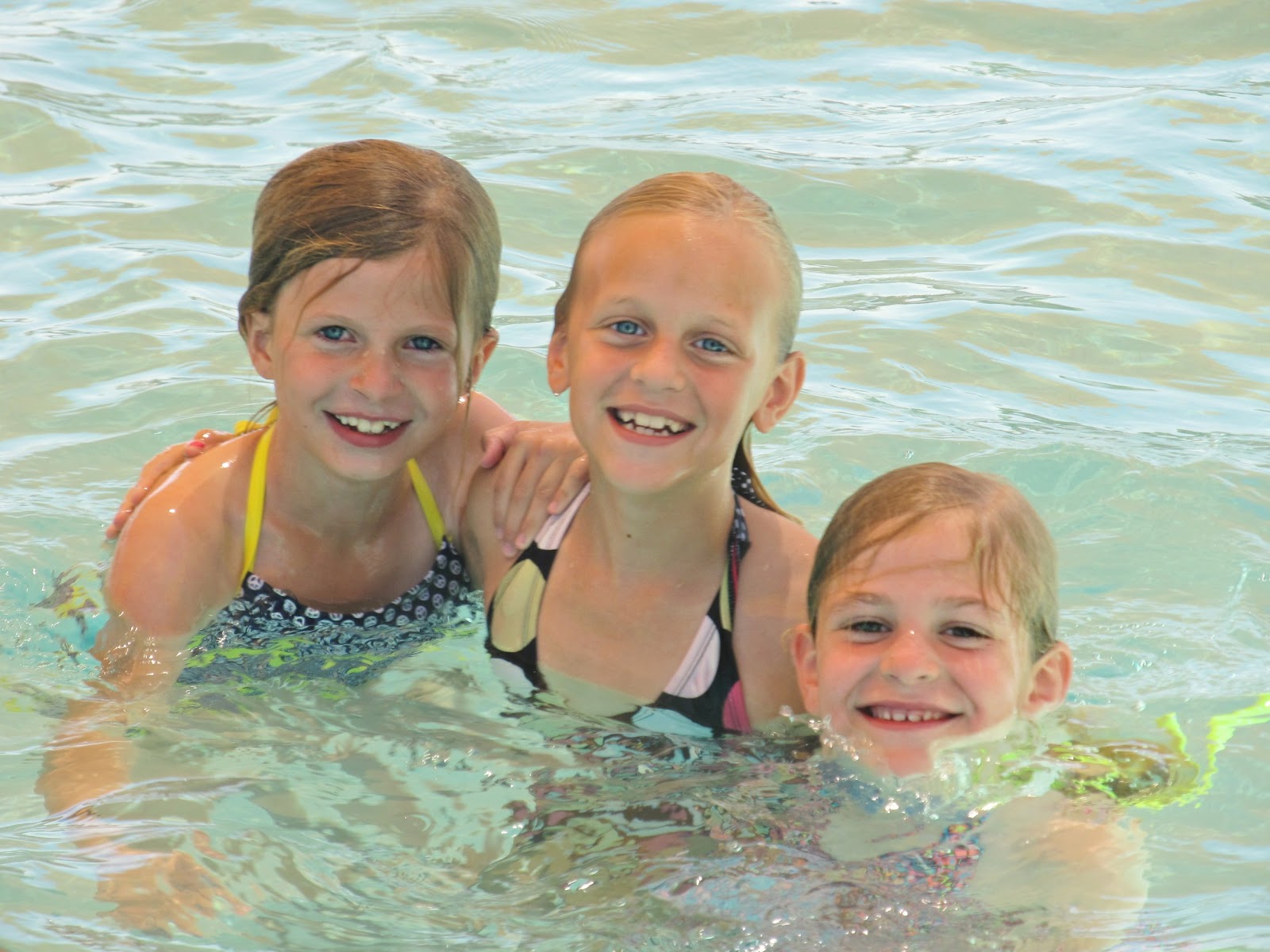 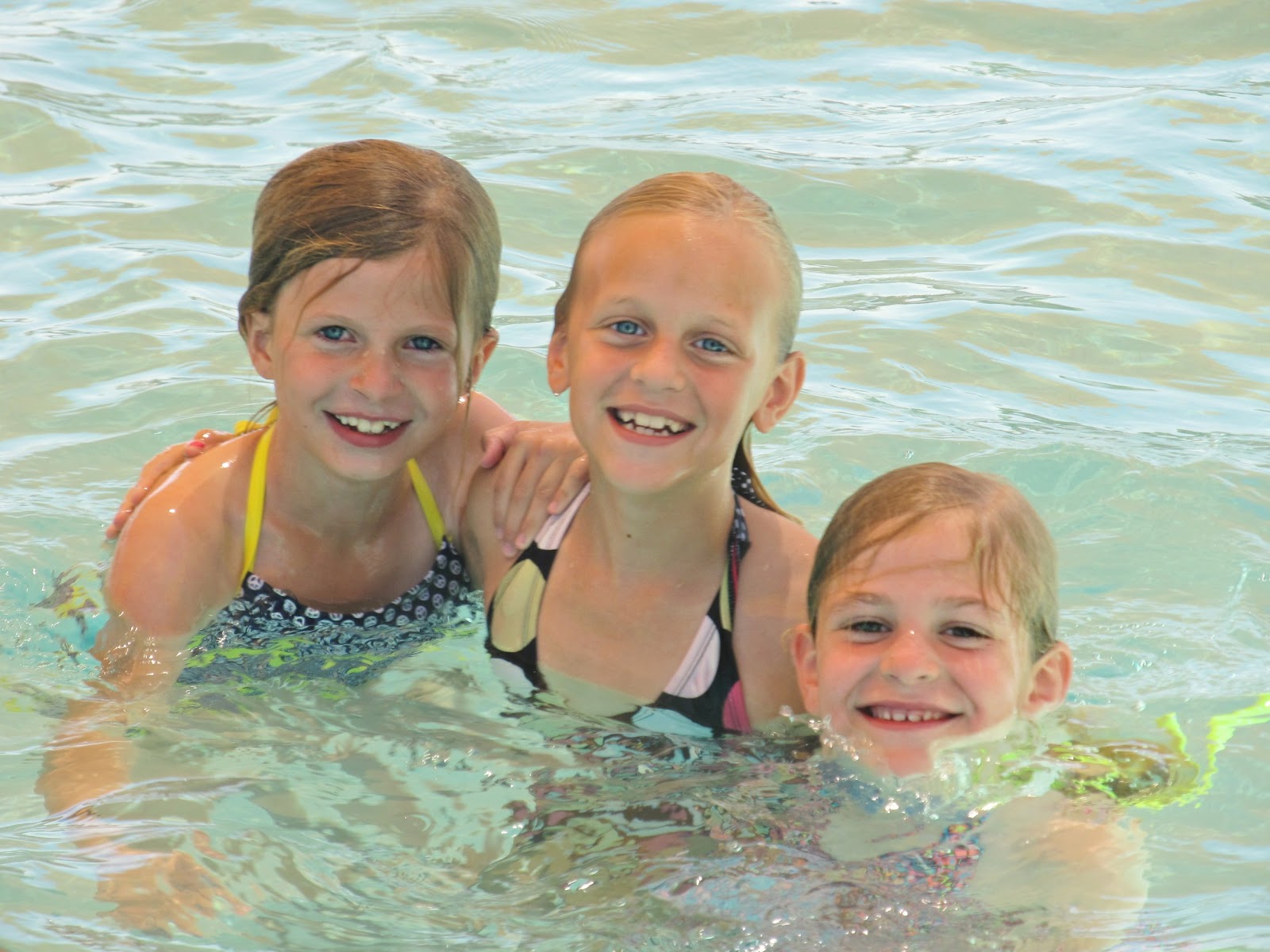 Look at the sample conversation and change your own words and practice with your partners.
A: How often do you go swimming?
    B: I often go swimming on the weekends.
    A: How often do you play video games?
    B: I sometimes play video games after school.
     A: How often do you do yoga?
     B: I usually do yoga in the afternoons.
     A: How often do you play tennis?
     B: I always play tennis on Saturdays.
SPEAKING
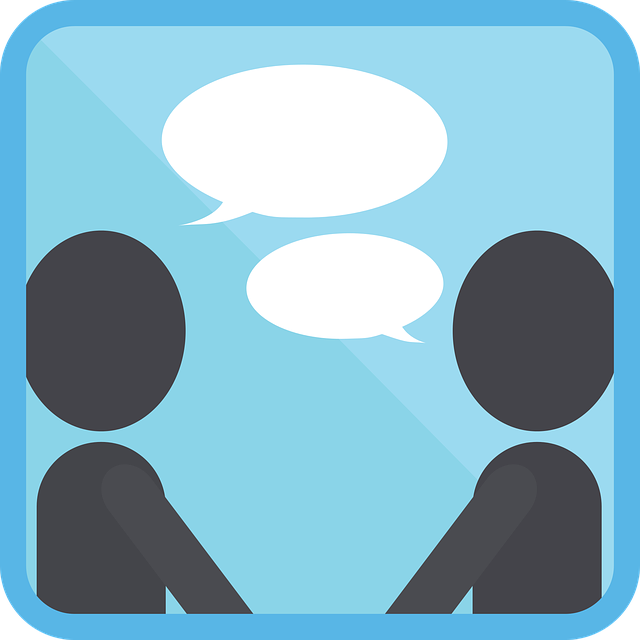 Do you know what your “ SPIRIT ANIMALS?”
You’re doing a quiz about your free time activities to find out your “ spirit animals”. Work in pairs. Add more activities and then ask your friend to complete the quiz.
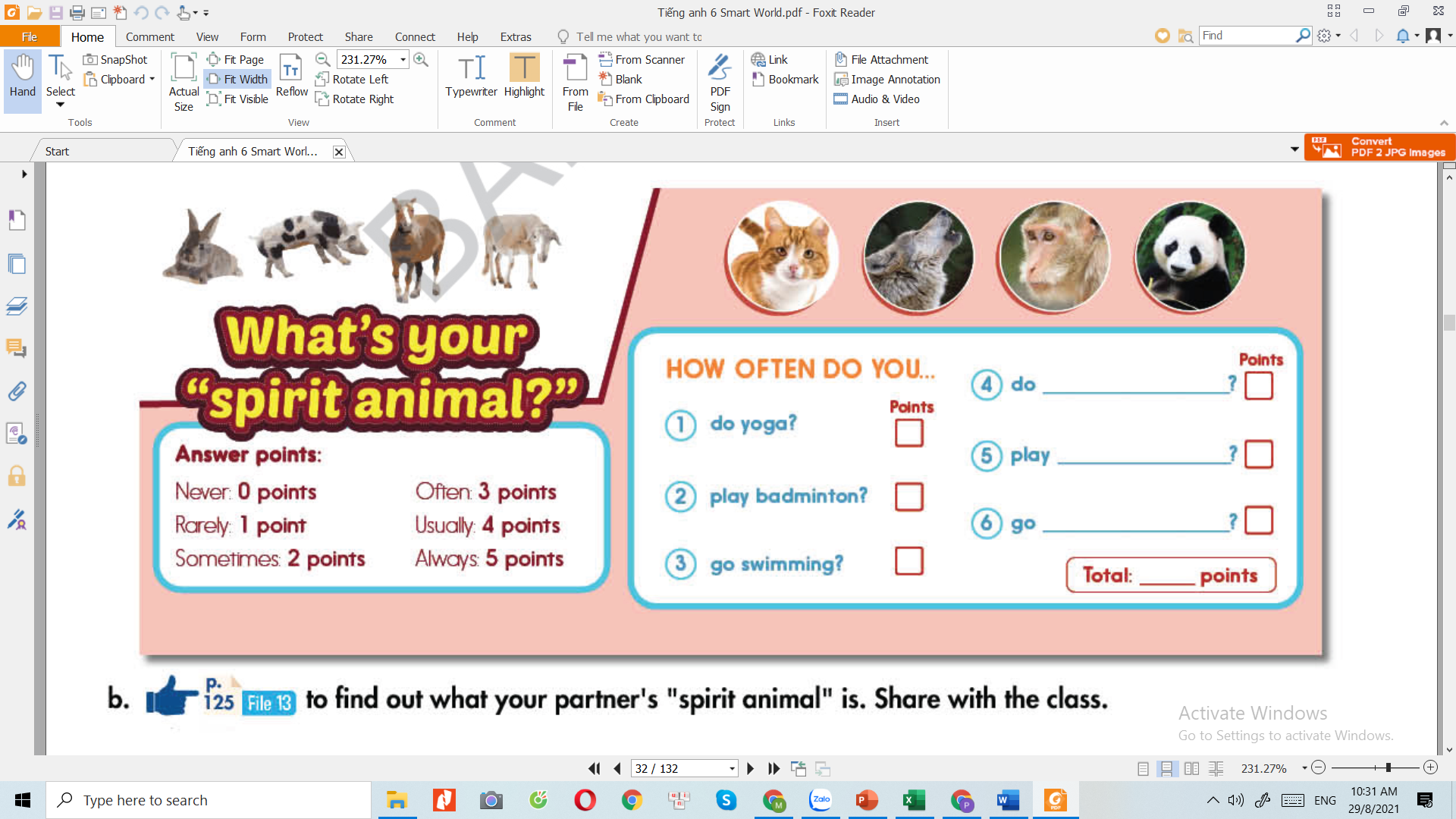 Find out what partner’s “ spirit animal” is. Share with the class
WRAP-UP
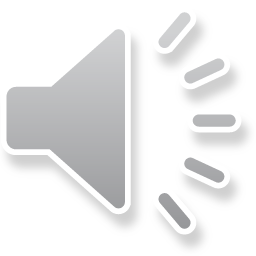 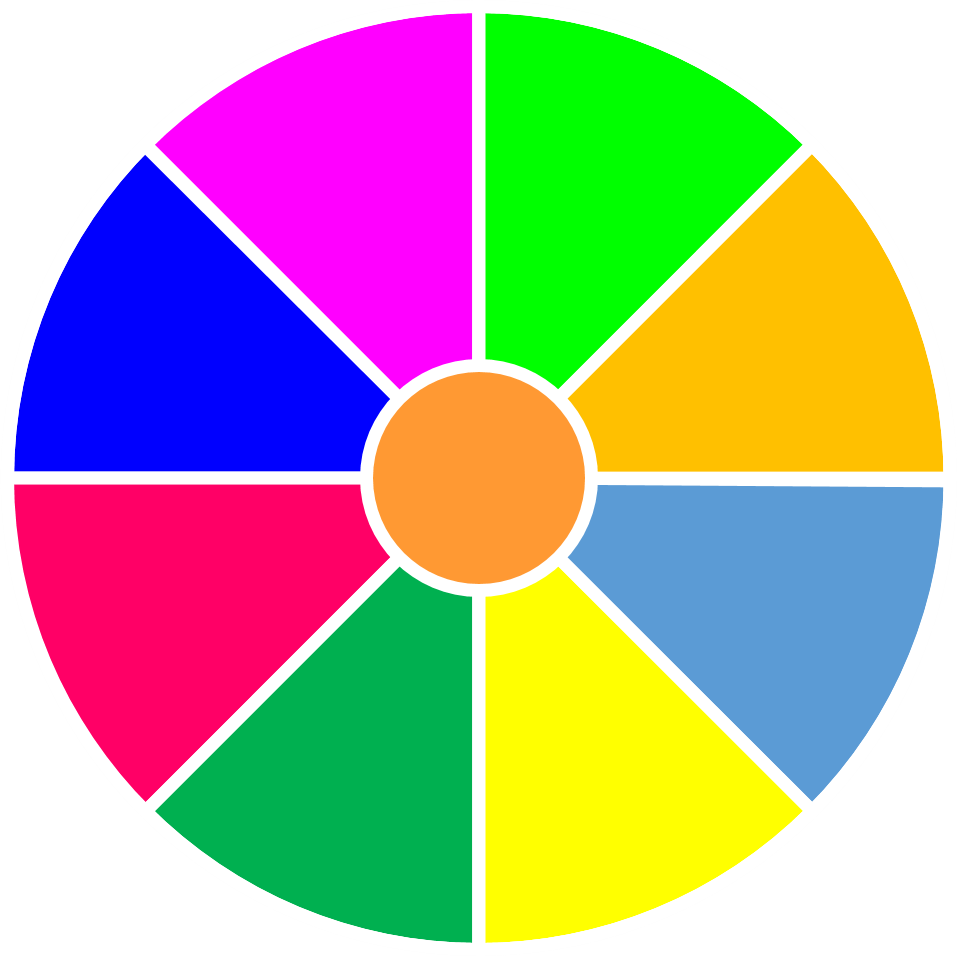 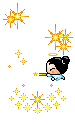 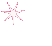 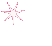 Listen to music
Do the dishes
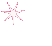 Circle the wheel and answer the questions.
How often do you….?
I rarely/never/…..
Make dinner
Play footbal
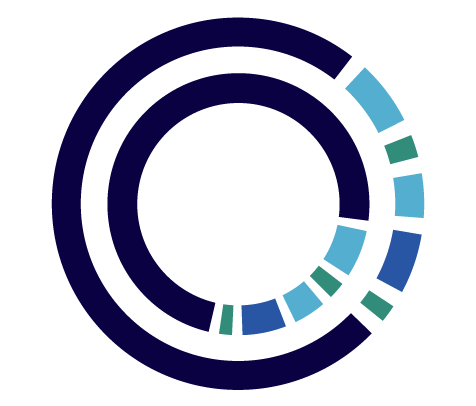 Do the laundry
go swimming
Do exercise
do the shopping
SPIN
HOMEWORK
- Practice the Stress on the adverbs for emphasis.
- Review the structures used to ask and answer about frequency. 
- Do exercises in WB: Writing, page 21.
- Prepare: Lesson 2 – New Words and Reading (page 33 – SB).
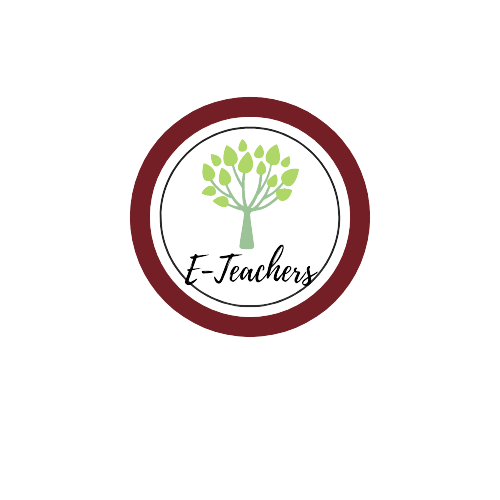 BÀI GIẢNG THUỘC QUYỀN SỞ HỮU TRÍ TUỆ CỦA E-TEACHERS. NGHIÊM CẤM MỌI HÀNH VI SAO CHÉP, PHÁT TÁN CHIA SẺ , MUA ĐI BÁN LẠI  KHI CHƯA ĐƯỢC SỰ ĐỒNG Ý CỦA E-TEACHERS
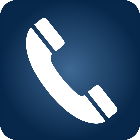 PHONE /ZALO: 0966765064
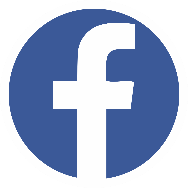 https://www.facebook.com/maiphuongdo.dhnn/
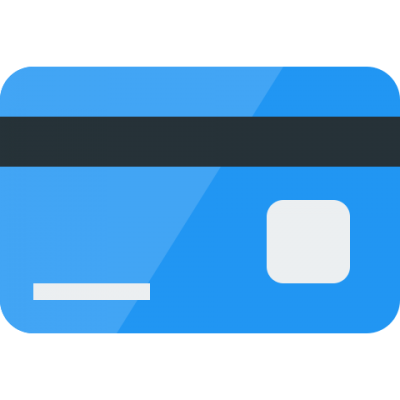 SỬ DỤNG TÀI LIỆU CHÍNH CHỦ BẠN SẼ NHẬN ĐƯỢC SỰ TẬN TÂM VÀ CHÚNG TÔI SẼ PHỤC VỤ CÁC BẠN TẬN TÌNH. 

TÀI LIỆU ĐƯỢC UPDATE VÀO MAIL CÁ NHÂN NGAY KHI UPDATE VÀ ĐƯỢC GIẢI ĐÁP MỌI THẮC MẮC VỀ KỸ THUẬT HOẶC CHUYÊN MÔN MỘT CÁCH KỊP THỜI NHẤT
TK: 3614689   ĐỖ MAI PHƯƠNG
NGÂN HÀNG VPBAK VIÊT NAM THỊNH VƯỢNG CHI NHÁNH HÀ NỘI.